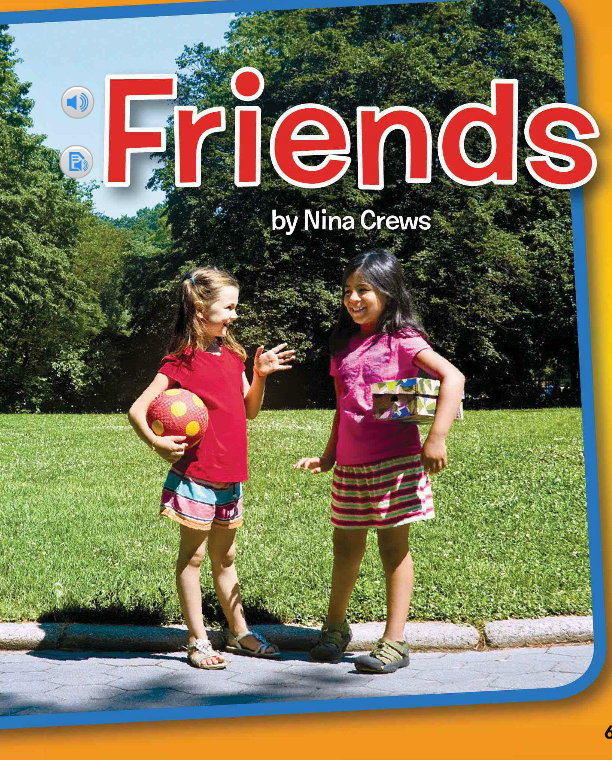 Unit 1, Week 4 Spelling Words
Friends
top
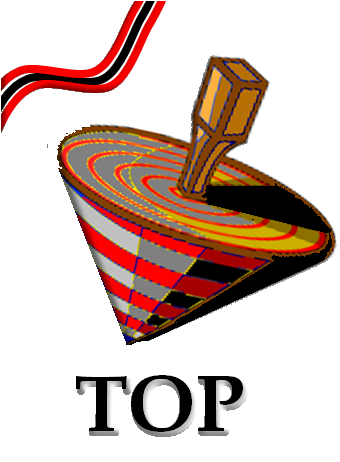 log
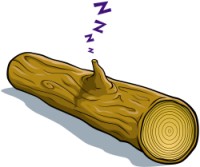 hot
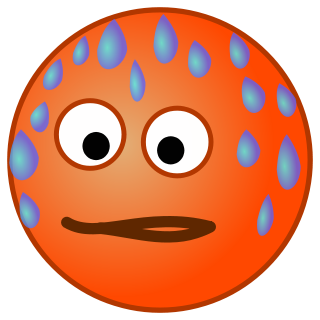 hop
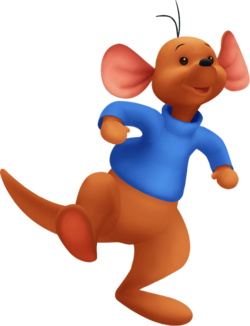 dog
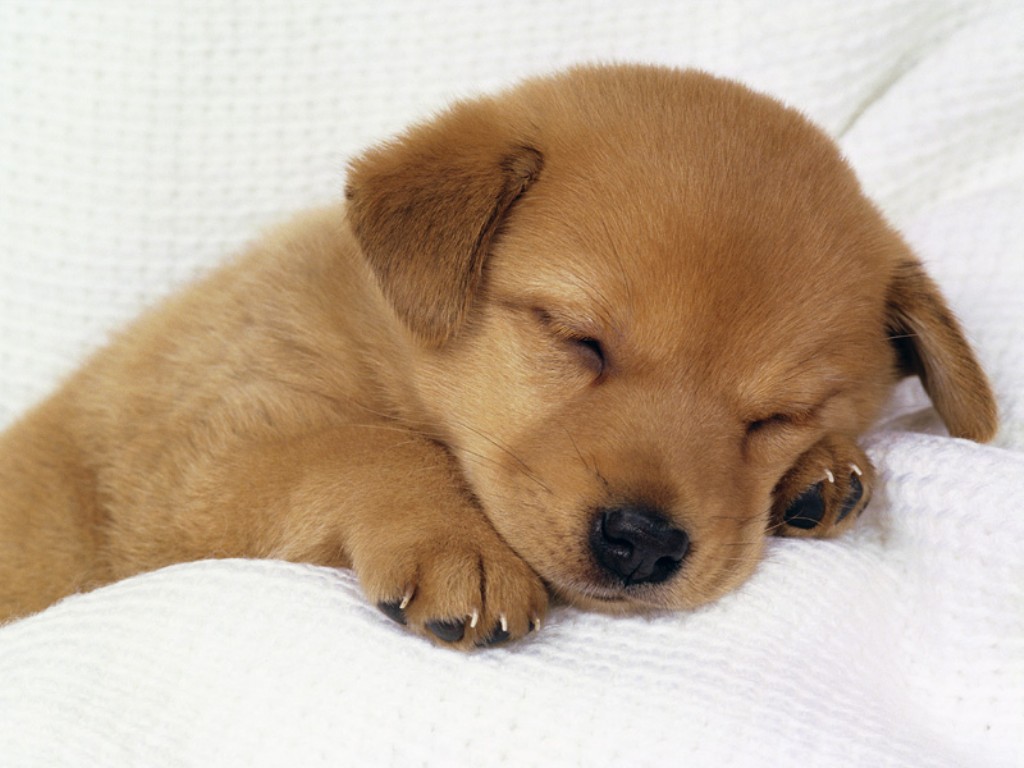 lot
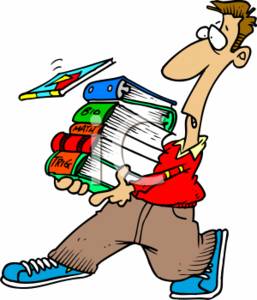 mom
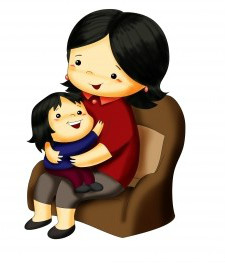 got
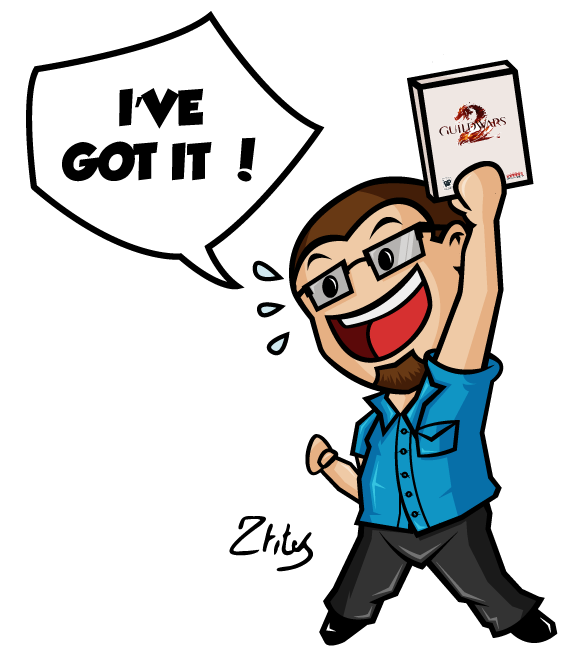 box
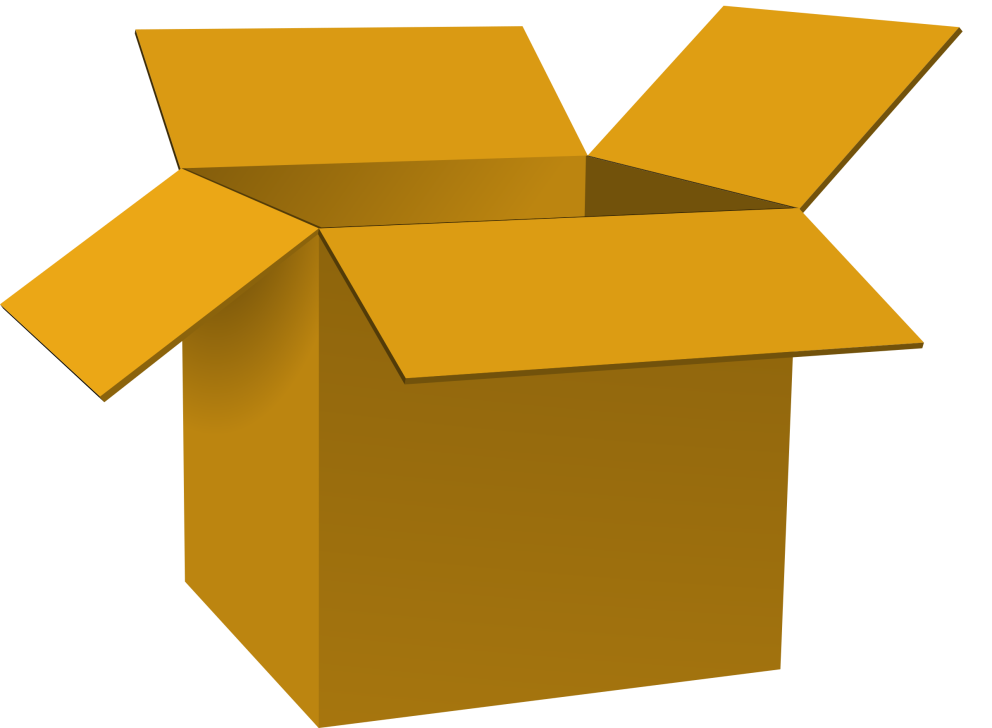 Challenge Words
they

too